LAW VIA INTERNETPublication of judgments by the Supreme Court
ELEFTHERIA ARALIOU,LEGAL OFFICER
 lpd, SUPREME COURT OF CYRRUS
http://www.supremecourt.gov.cy/
CIVIL/CRIMINAL/APPLICATIONS
Preface of the published version1. Rubrics
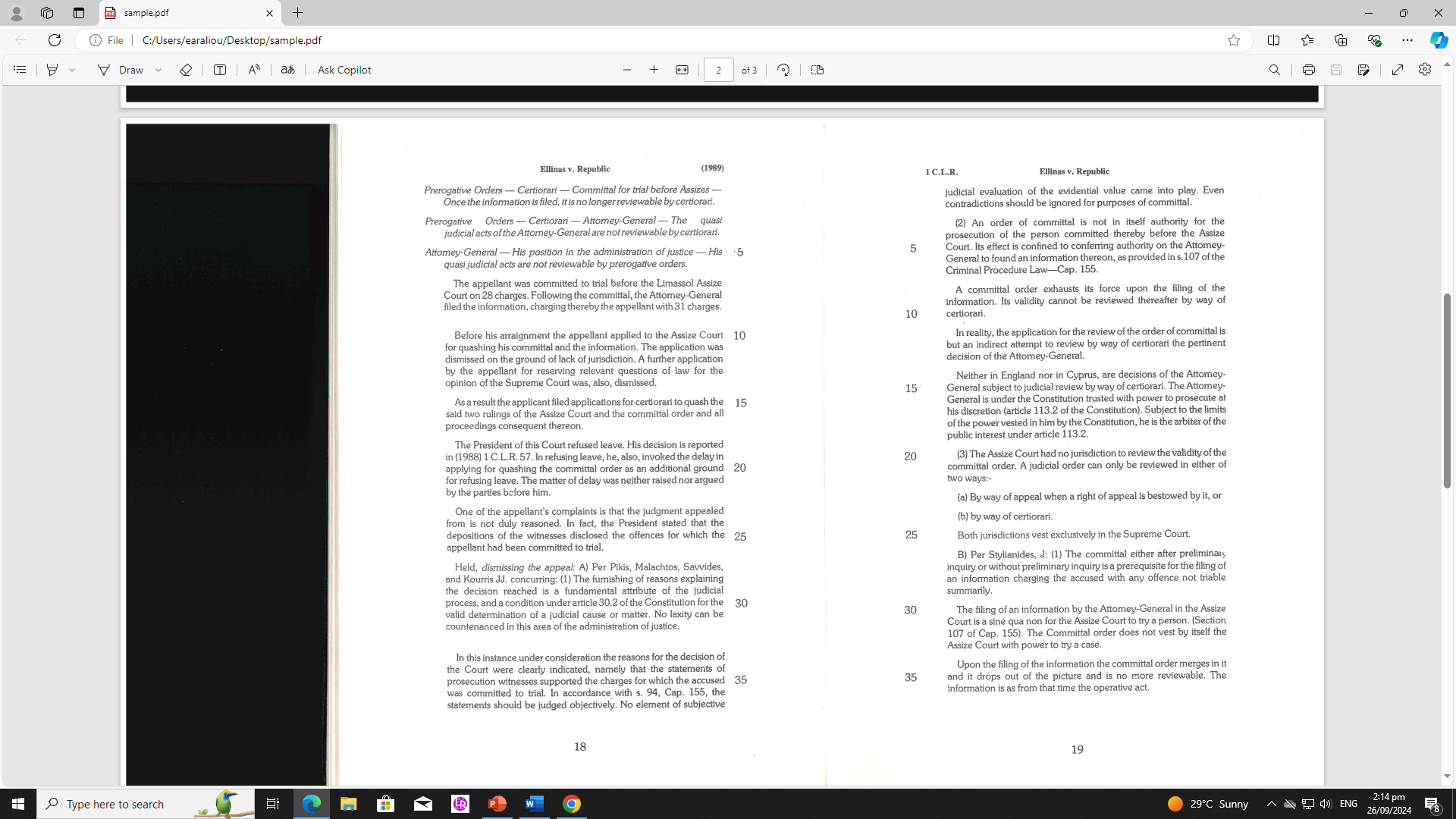 Preface of the published version2. Summary
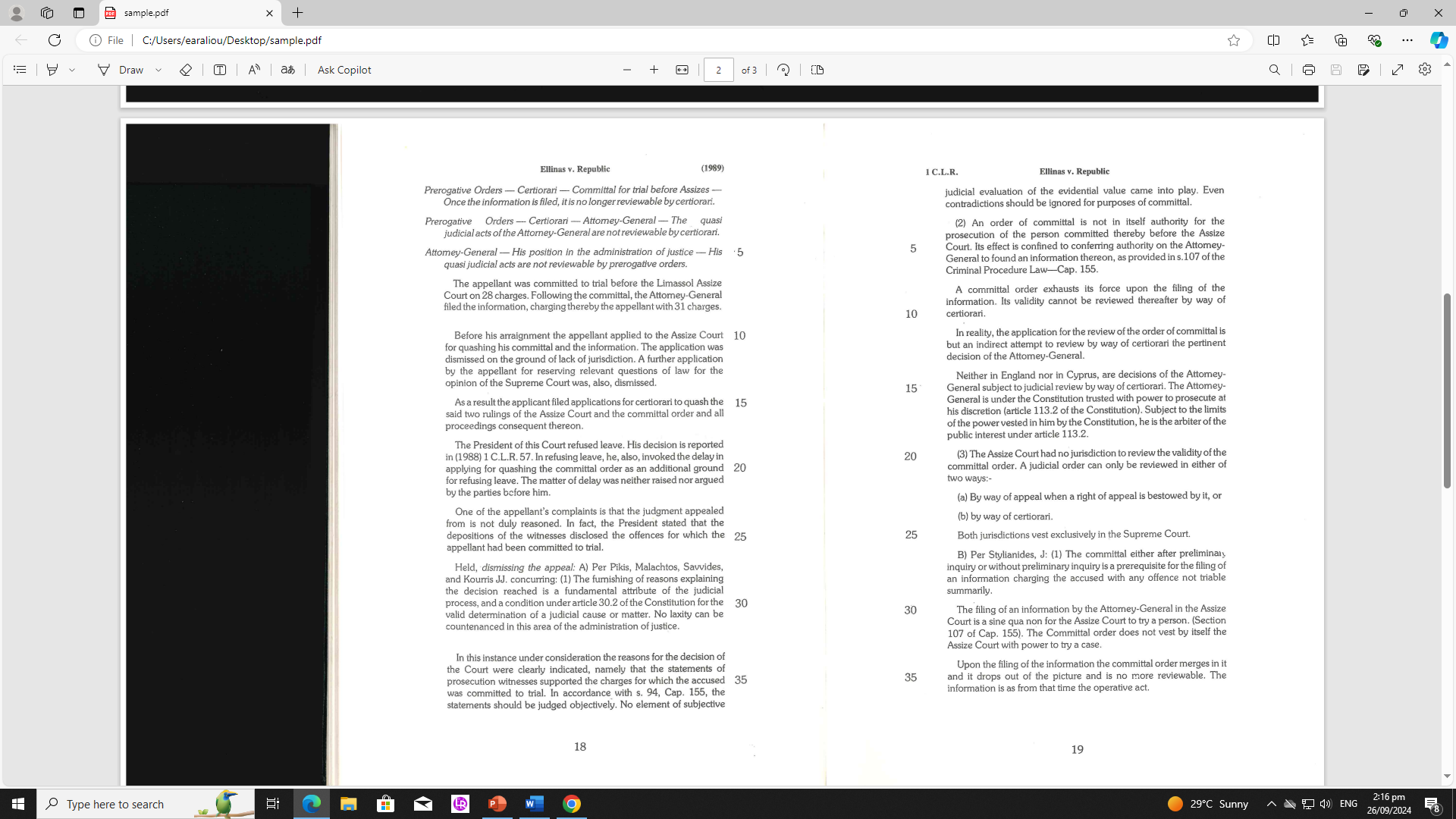 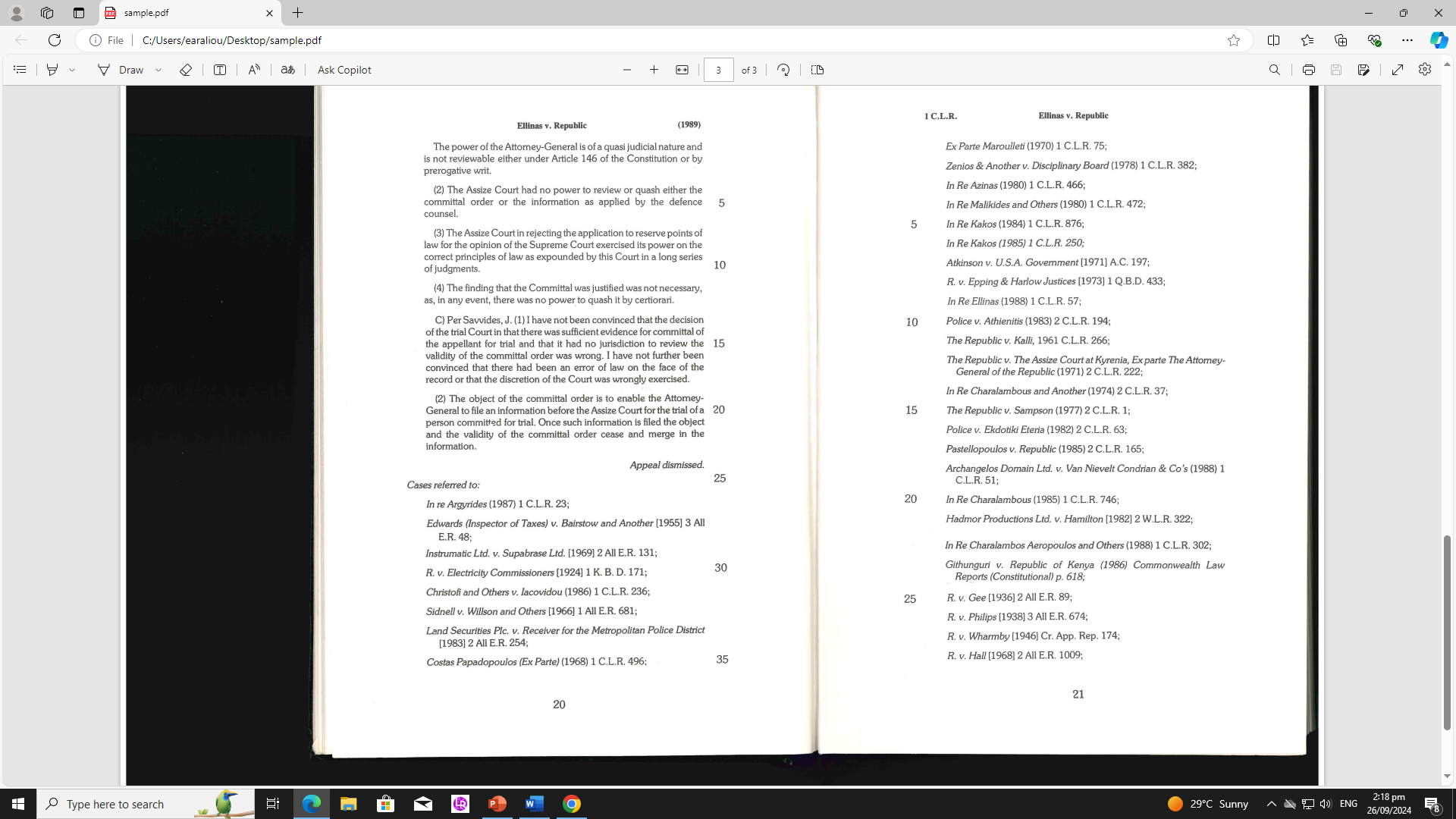 Preface of the published version3. Referred Cases
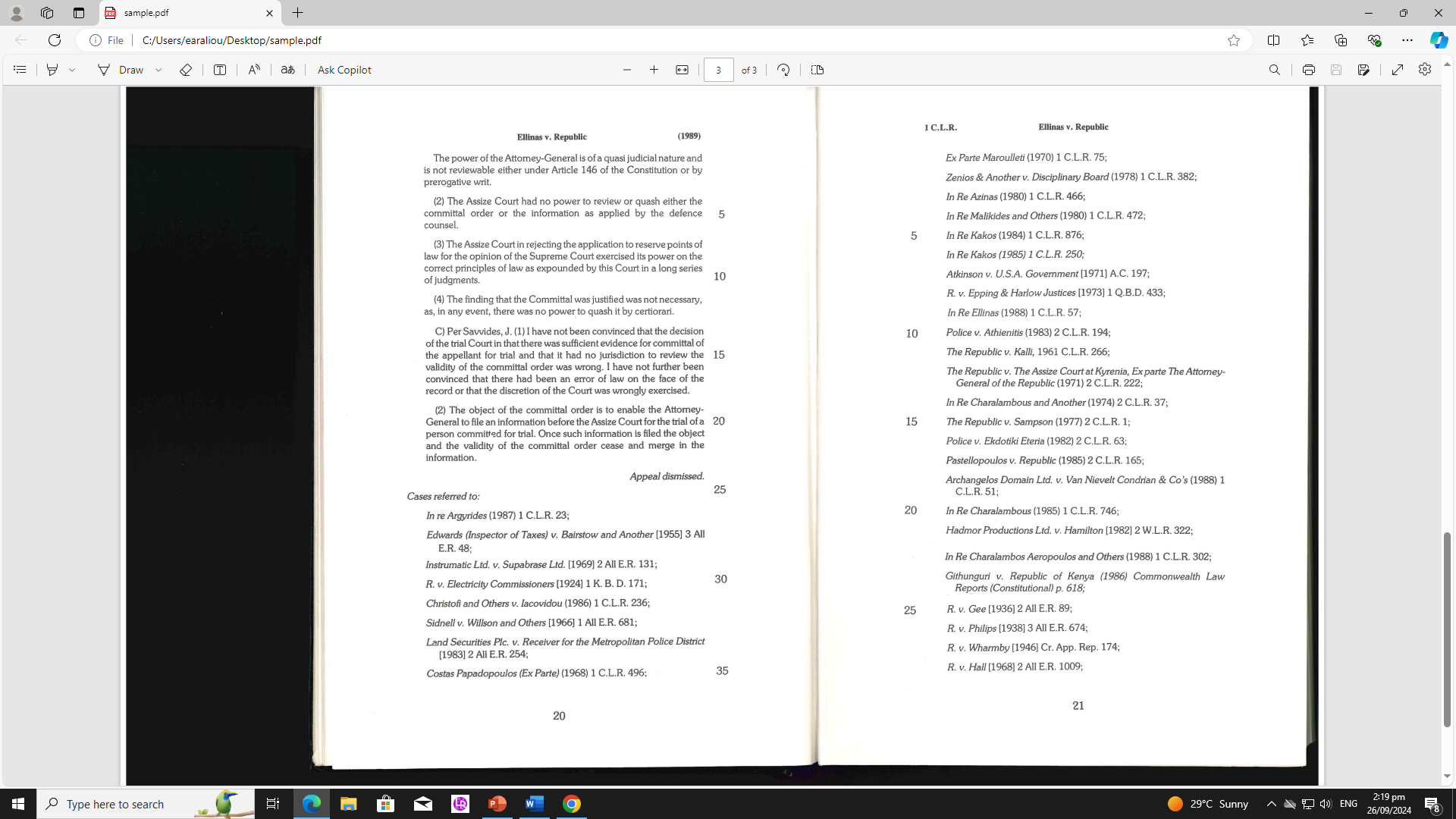 New CMS for publishing processLegal publications Department
-Partial automation/speeding up

-Completion of the formal elements from the decision Pdf document

-Structured fields (rubrics, grounds of appeal, summary)

-Contains updated drop lists (keywords)

-Automated completion of the Cases Index and the Subject index (contents of each volume )